ЧислоКлассная работа
Енот, ёлка, маяк, мёд, ручьи.
оё  ооёё  оооёёё…
Ж я ш г ц о ч д й а
Ягода
Ягодный
Ягодка
Ягодник
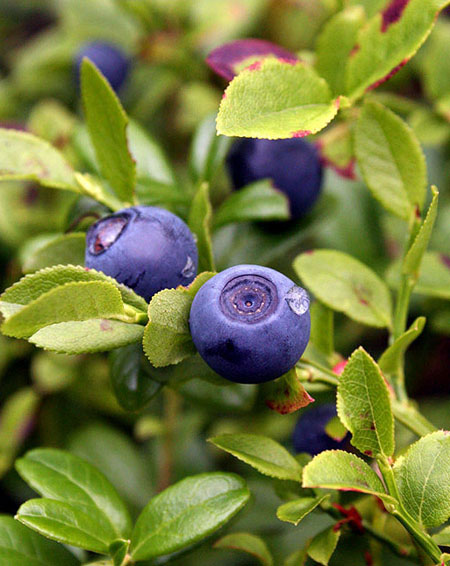 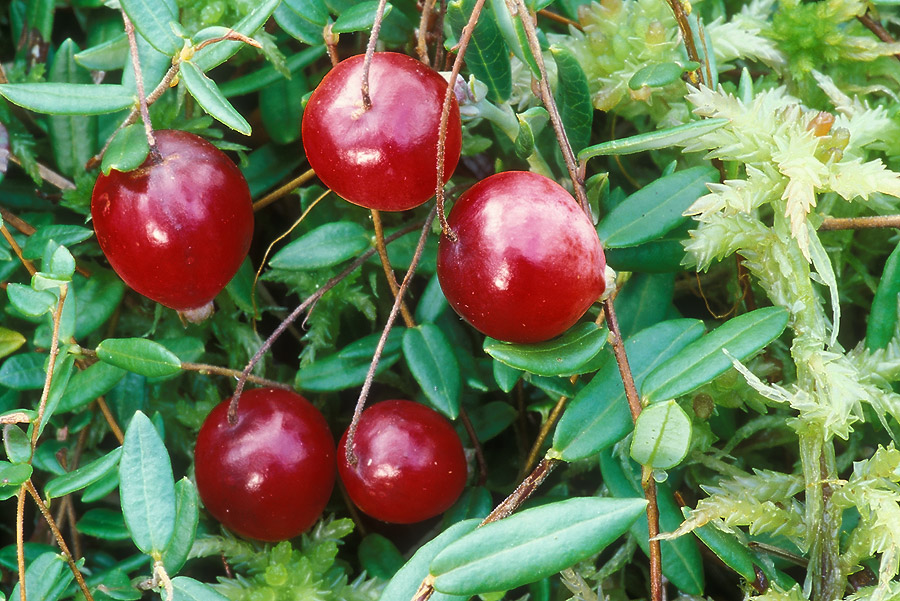 Клюква, брусника, черника
Правописание безударных гласных в корне
Е
О
И
А
Я
Л.сная  тр.пинка  выв.ла  к  ч.рничнику.
Лес – лесная
Тропка – тропинка
Вёл – вывела
Чёрный - черничник
Физ. минутка
В . да
Зв . зда
Ш . ги
Ст . кло
Ч . сло
В . сло
Тр . ва
В . дро
С . лить
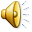 Зв е зда
Ст е кло
В е сло
В е дро
Вывод
Если в корне проверочного слова пишется буква Ё, то в корне проверяемого слова нужно писать Е.
Лист   кл . новый
Гора   л . дяная
Мёд   пч . линый
Погода   т . плеет
Хлеб   з . рновой
Лист
Гора
Мёд 
Погода
Хлеб
Полезны для здоровья:
пчелиный мёд 
 зерновой хлеб
Полезны для здоровья пчелиный мед и зерновой хлеб.

   Подчеркни буквы безударных        гласных.
Что нового узнали на уроке?
Если в корне проверочного слова пишется буква Ё, то в корне проверяемого слова нужно писать Е.
Домашнее задание
Всем большое спасибо!